7
2
4
5
5
Четные и нечётные числа
Автор: Чалдаева Дарья Геннадьевна
7 февраля.Классная работа.
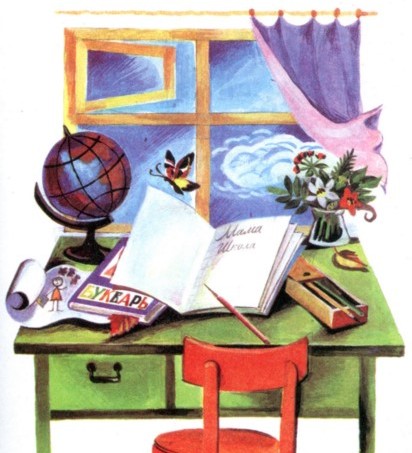 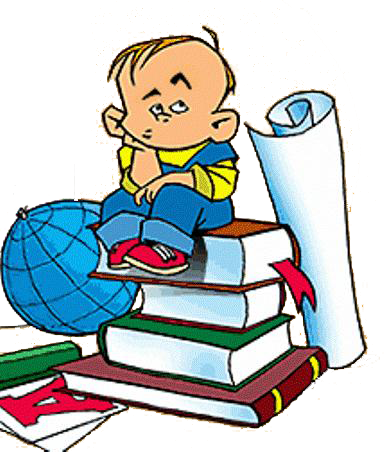 06.02.2013
2
Устный счёт.
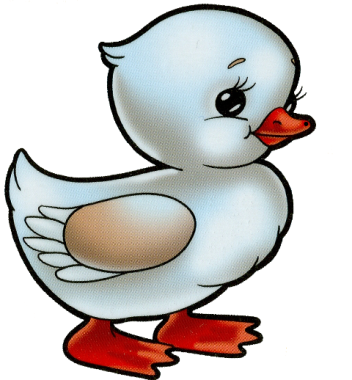 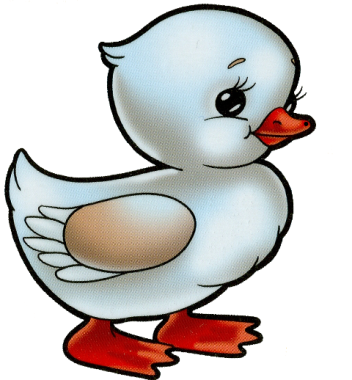 2·3=6
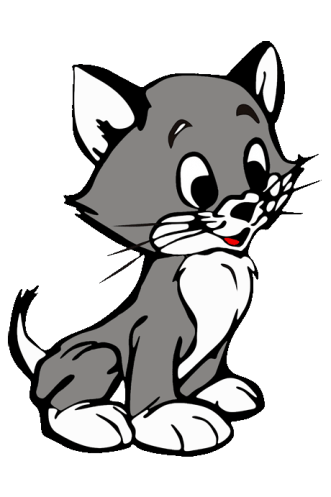 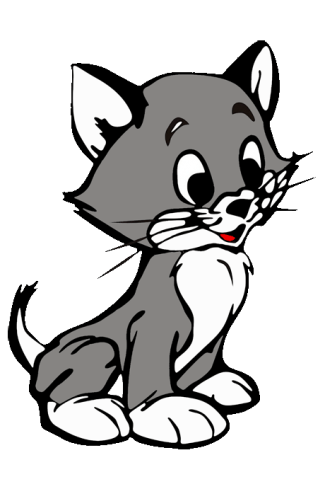 4·2=8
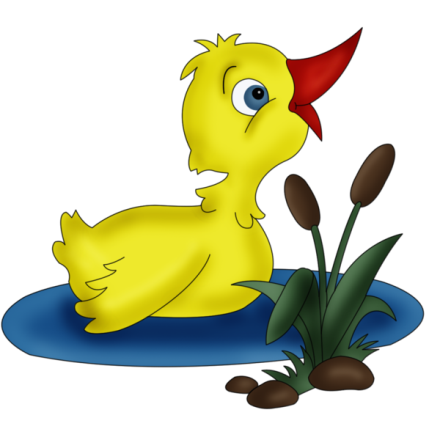 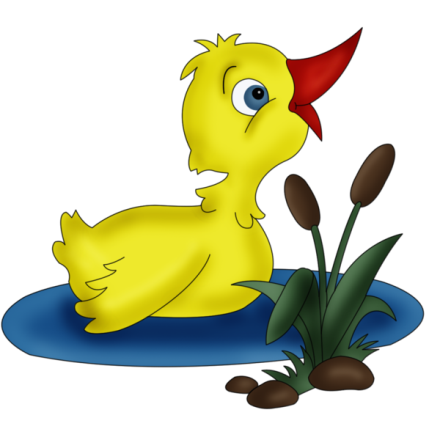 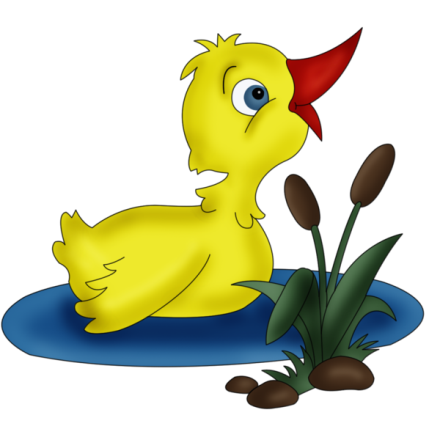 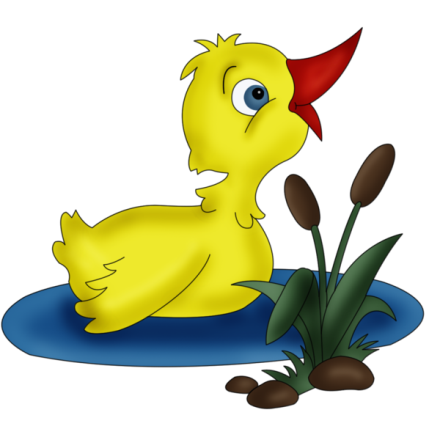 2·4=8
06.02.2013
3
18:9=2   10:2=5
8:2=4      18:2=9
2·3=6      14:2=7
16:2=8    6:2=3
06.02.2013
4
Гопас – 
Сокон – 
Режвака – 
Фраш – 
Четрепка -
сапог
носок
варежка
шарф
перчатка
06.02.2013
5
06.02.2013
6
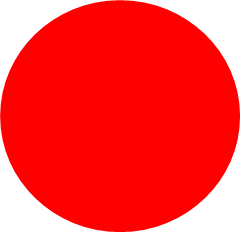 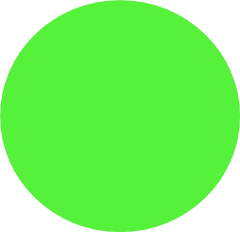 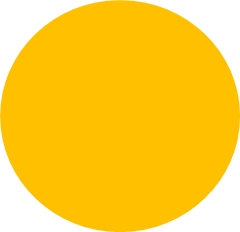 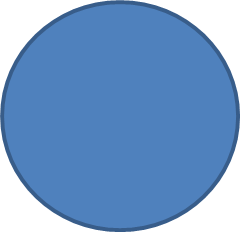 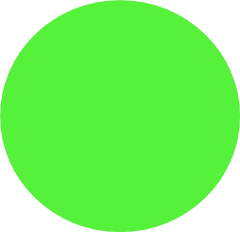 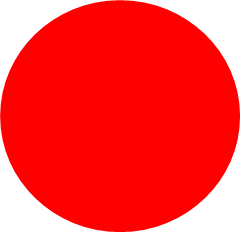 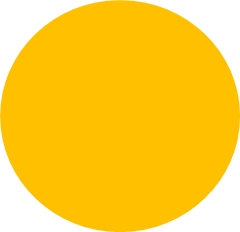 06.02.2013
7
Числа 4, 6, 8,10 делятся на два. Они называются чётными. Числа 3, 5, 7, 9 не делятся на два. Они называются нечётными. Чётные и нечётные числа в числовом ряду чередуются.
06.02.2013
8
Домашнее задание.
Задание №8, стр.67
06.02.2013
9